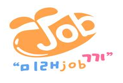 2023학년도 2학기 미래잡끼 유형 I(어학, 자격증) 장학금 온라인 접수 매뉴얼
※ 들어가기전에 
1. 미래잡끼 장학금 유형 I은 신청기간을 학년별로 분리합니다. 
  가. 4학년 이상: 12월 4일(월) 10:00 ~ 12월 5일(화) 24:00
  나. 1~3학년: 12월 7일(목) 10:00 ~ 12월 8일(금) 24:00
 중요: 학년별 신청기간 외 접수 건에 대해서는 접수를 불허합니다
(EX1: 1~3학년이 12.4일 ~ 12.5일 중 KUTIS 상에 미리 신청서를 출력해놓은 뒤, 12.7~12.8일 중 메일로 송부하는 경우)
(EX2: 4학년 이상이 12.7일 ~ 12.8일 중 KUTIS 신청 뒤, 메일로 송부하는 경우)

2.  미래잡끼 유형 I 장학금은 등록금 범위 내에서 지급됩니다.
3.   신청을 하며 제출하게 될 본인 명의 통장사본계좌와 KUTIS에 등록된 계좌정보가 
      일치해야 합니다.(계좌 변동 시, KUTIS > 개인정보변경 에서 수정, 불일치 시 접수 불가)
4.  어학 자격증의 경우 본인의 학번 및 학과에 따라 등급이 달라지니, 2023학년도 2학기 
      어학분야 및 자격증 지급목록표를 참고하시어 등급을 설정하시기 바랍니다. 
5.   본 매뉴얼은 토익 850/한국사 1급 자격증을 신청기간 전 취득했다는 가정하에 
      진행됩니다.
1
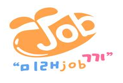 경기대학교 종합정보서비스(KUTIS) 접속 > `학생취업신상정보` 클릭
어학능력 > `입력` 클릭
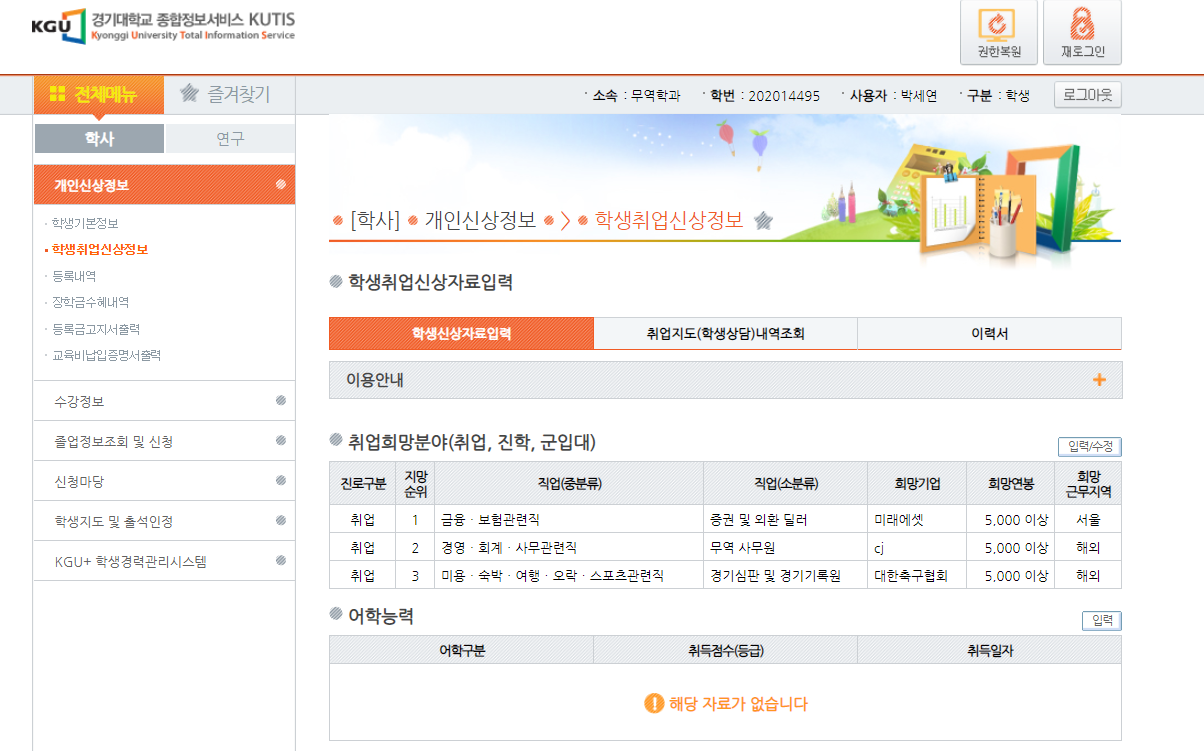 2
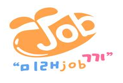 3. 어학성적 입력 후 `저장` 클릭
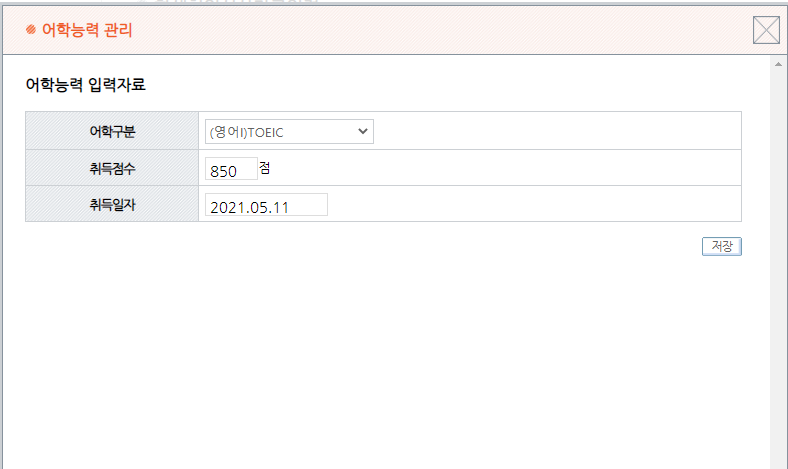 3
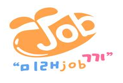 4. 자격증 취득 > `입력` 클릭
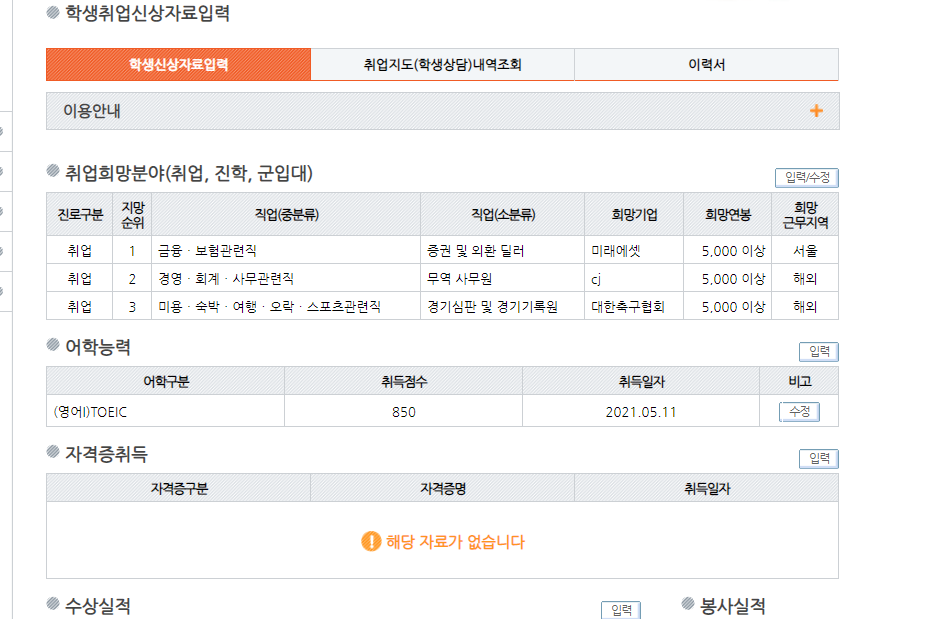 4
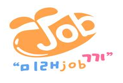 5. 자격증 취득 사항 입력 후 `저장` 클릭 (1~5번까지는 미래잡끼 장학금 유형 I신청기간 이전에도 가능한 작업이며/ 이후 6번부터는 신청기간 이후 진행하는 작업입니다.)
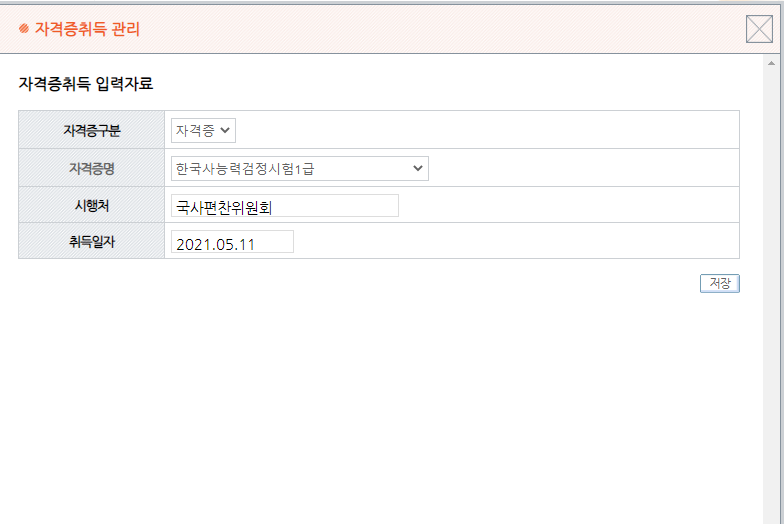 5
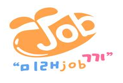 6. 신청마당 > 미래잡끼장학금신청 > 미래잡끼장학금신청 클릭
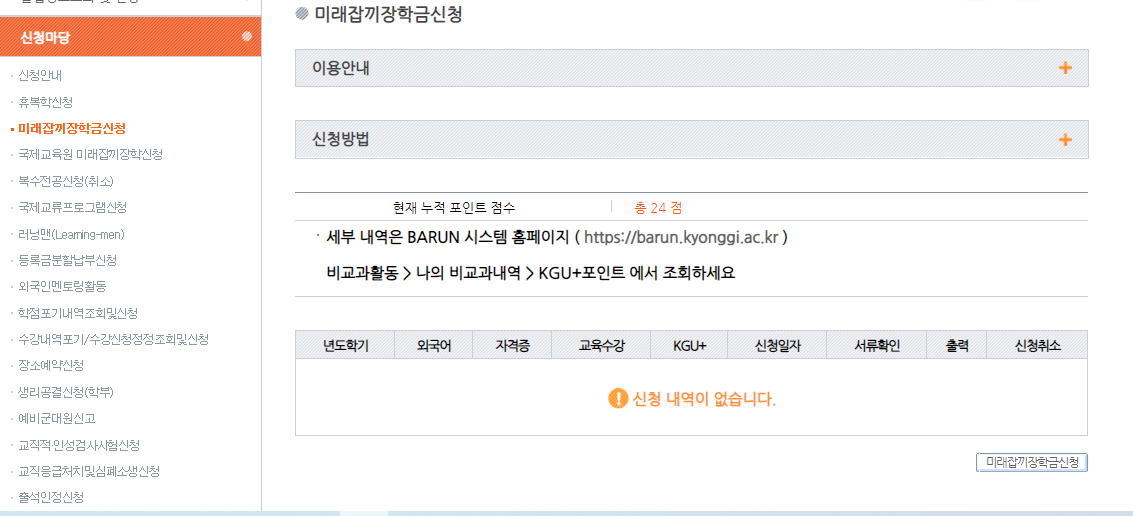 6
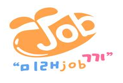 7. 관련 공지사항 확인 후 `신청하기` 클릭
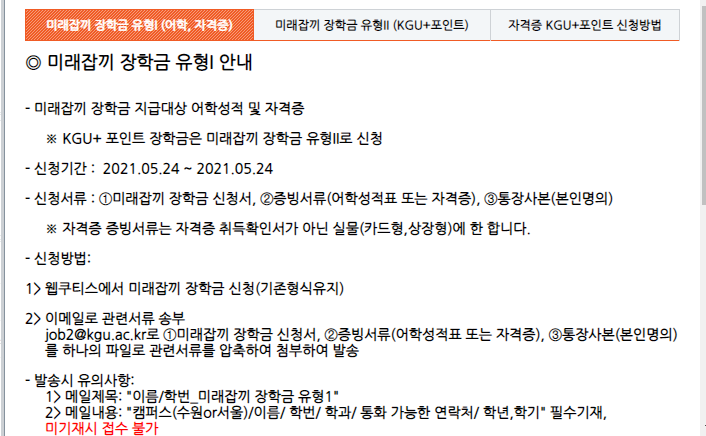 4학년 이상 – 2023.12.04.(월) 10:00 ~  12.05.(화) 24:00 / 1~3학년 – 2023.12.07.(목) 10:00 ~ 12.08.(금) 24:00
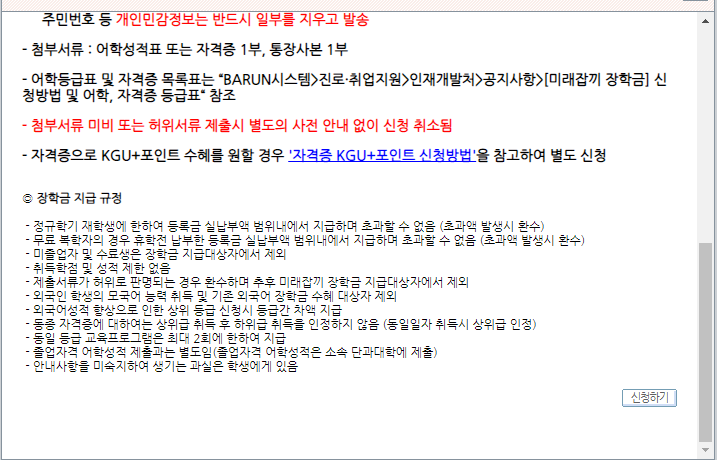 7
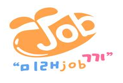 8. 어학 및 자격증 선택 후 신청 클릭
 (학생취업신상정보에 입력한 내용이 끌어와짐)
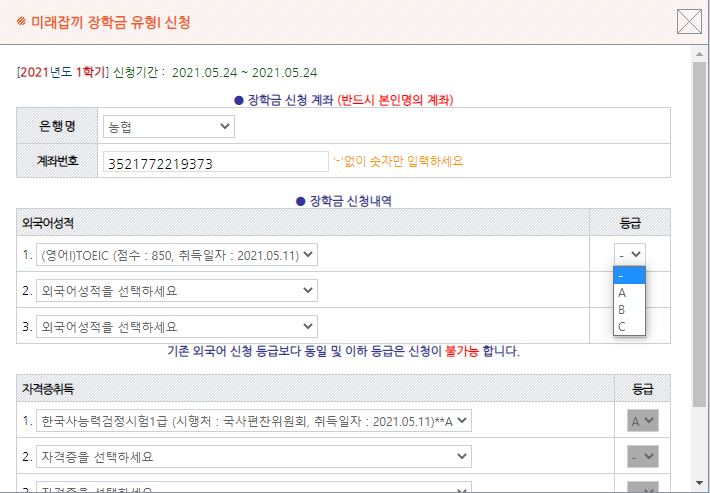 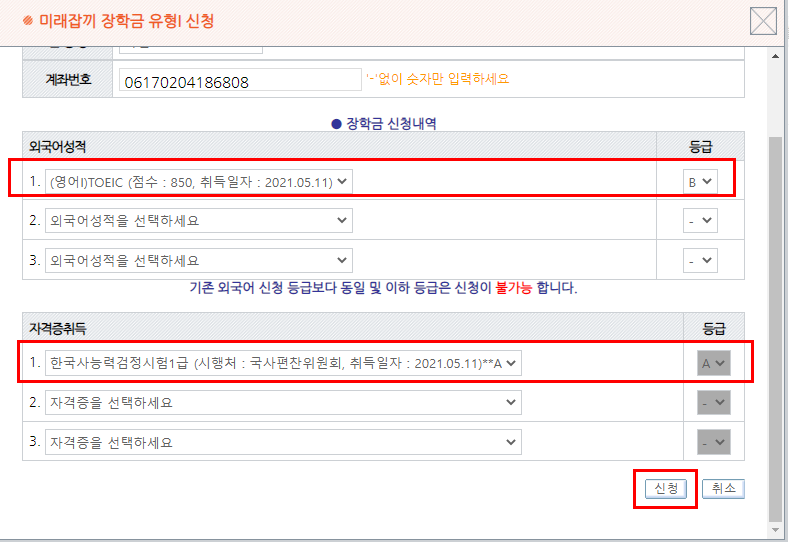 2학기
2021.11.29.(월) 00:00 ~ 2021.12.03.(금) 13:00
8
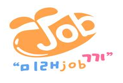 9. 미래잡끼장학금 신청서 `출력` 클릭
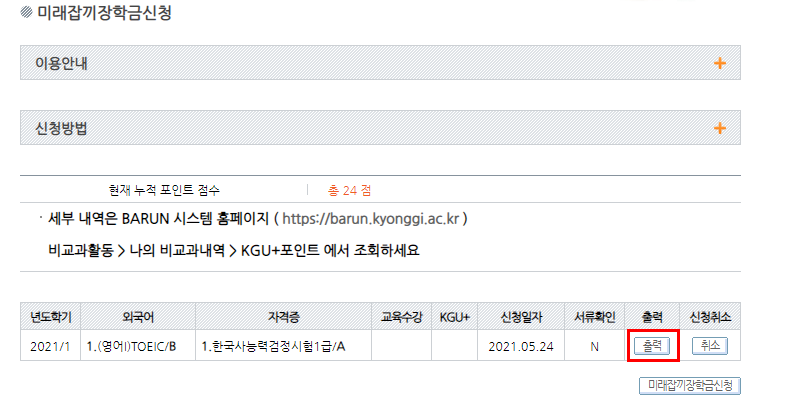 2023/2
9
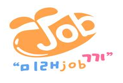 10. 클릭 이후 미래잡끼장학금 신청서가 나오는 화면
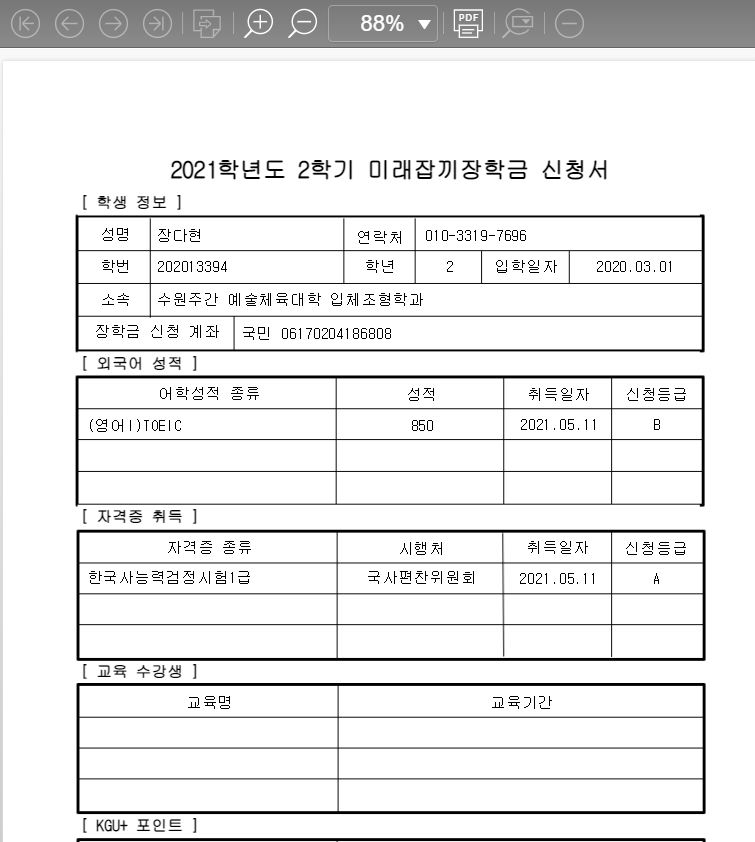 PDF 클릭 시, 아래 화면같이 나옴
PDF로 저장 혹은 출력 가능
2023학년도 2학기 미래잡끼 장학금 신청서
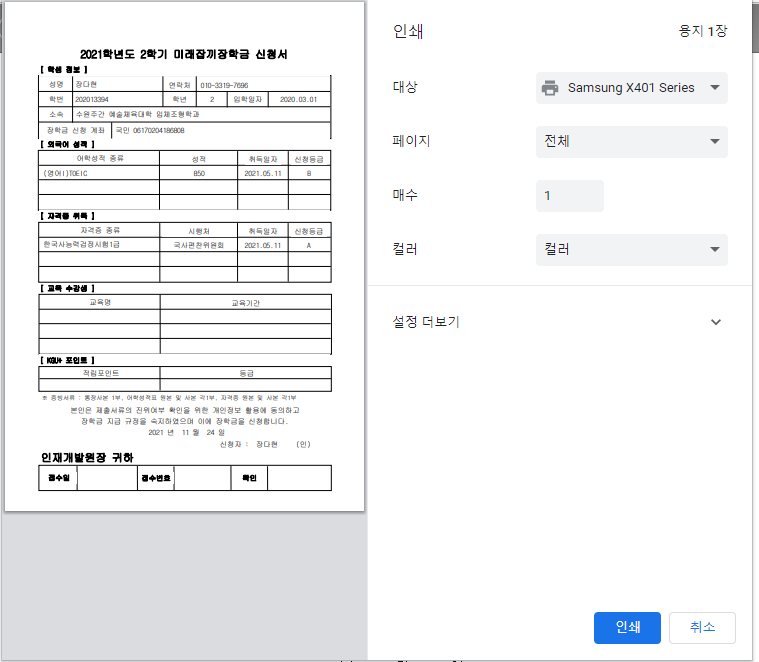 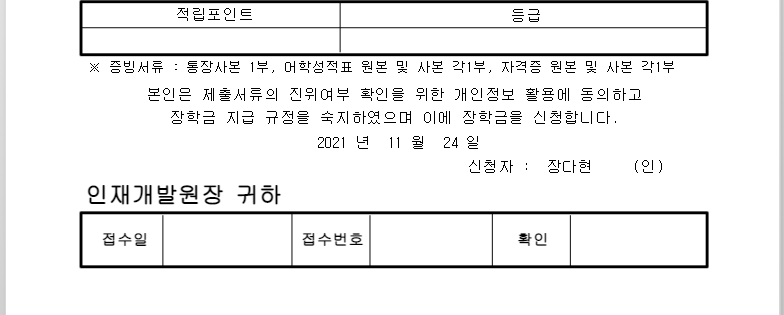 서명란 서명 X
2023년 12월 7일
담당자 기입란이므로 작성 X
10
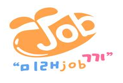 11. 미래잡끼장학금 신청서, 어학 및 자격증사본, 통장사본 메일 송부
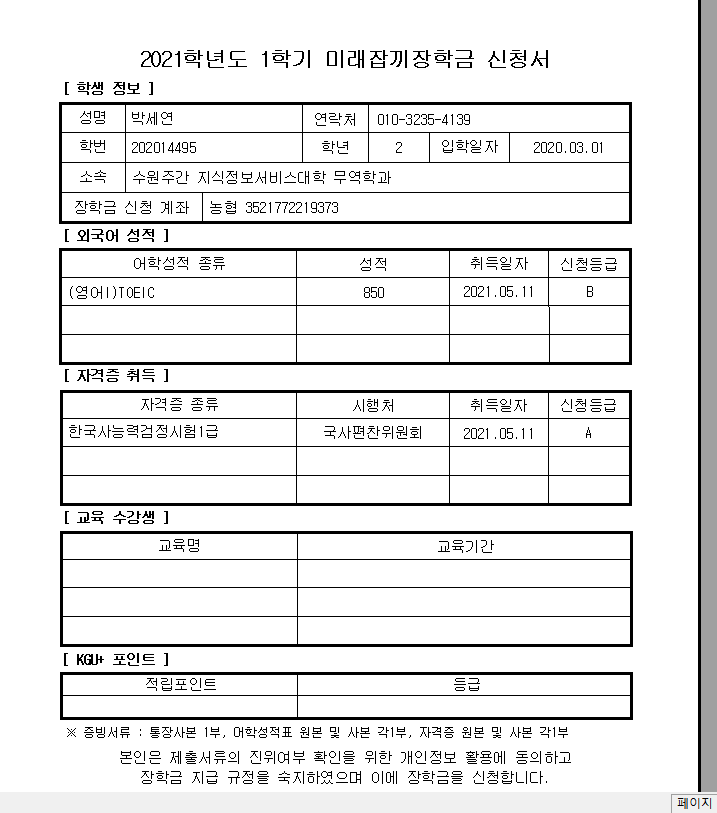 ※ 메일 송부 관련 사항 
1. 인재개발처 메일(job2@kgu.ac.kr)로 송부 

2. 제반서류(신청서,어학 및 자격증 사본, 통장사본)을 
하나의 PDF 파일로 합쳐서 제출
파일순서 : 1)미래잡끼장학금 신청서 2)어학 및 자격증 사본 3)통장사본
 
3. 메일제목 : “이름_학번_미래잡끼 장학금 유형 I”
    메일내용 : “캠퍼스(수원 or 서울)/이름/학번/학과/통화 
    가능한 연락처/ 학년,학기” (하나라도 미기재시 접수 불가)
    첨부파일명: “이름_학번_미래잡끼 장학금 유형 I”

4. 모든 제출 서류는 관련내용이 식별 가능한 상태로 첨부
   (스캔권장)

※ 참조: PDF 파일 변환/병합 사이트
1) https://www.sodapdf.com/ko/merge-pdf/(소다PDF)
2) https://smallpdf.com/kr/merge-pdf(Smallpdf)
2023학년도 2학기 미래잡끼 장학금 신청서
11
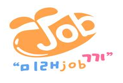 ※ 송부메일 예시
수신처 (job2@kgu.ac.kr)
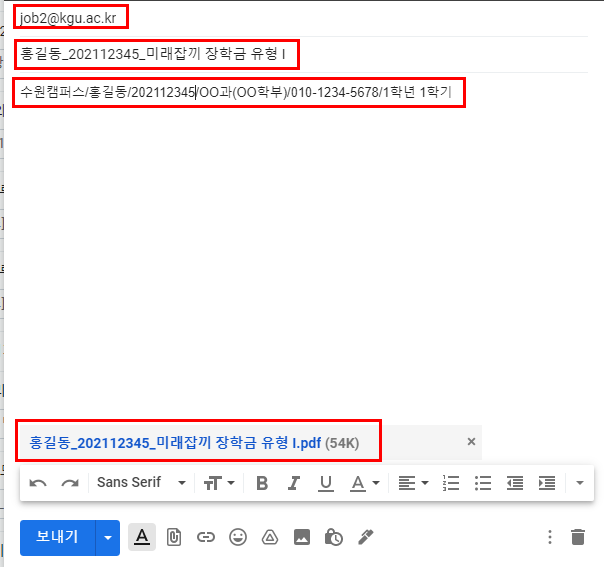 메일제목(이름_학번_미래잡끼장학금 유형 I)
메일내용 
캠퍼스/이름/학번/학과(학부)/연락가능한번호/학년,학기
파일명
 이름_학번_미래잡끼 장학금 유형 I
(반드시 신청서,어학 및 자격증,통장사본 
 하나의 PDF 파일로 합쳐서 첨부)
12
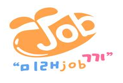 ※ 본인의 신청 어학 및 자격증이 3개 이상일 경우
(여기서는 자격증을 4개 취득하여 신청할 경우로 설명, 방법은 1~12번 PT와 동일)
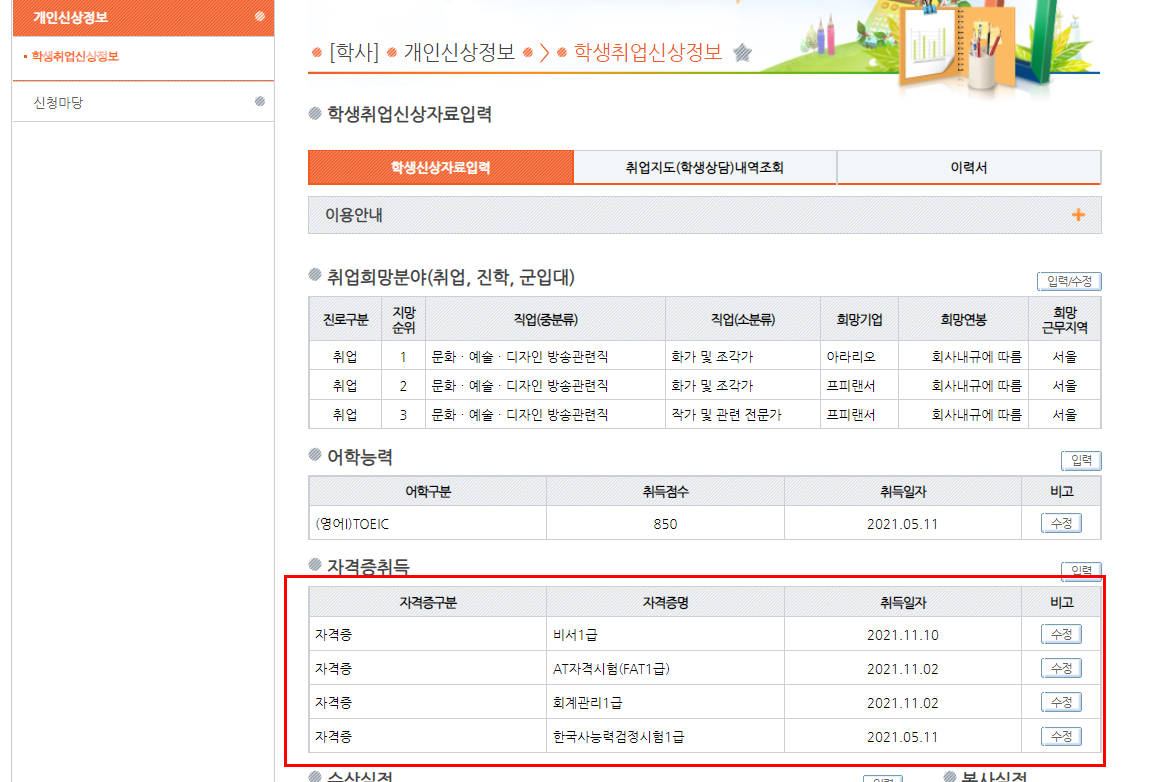 13
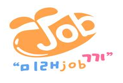 ※ 본인의 신청 어학 및 자격증이 3개 이상일 경우
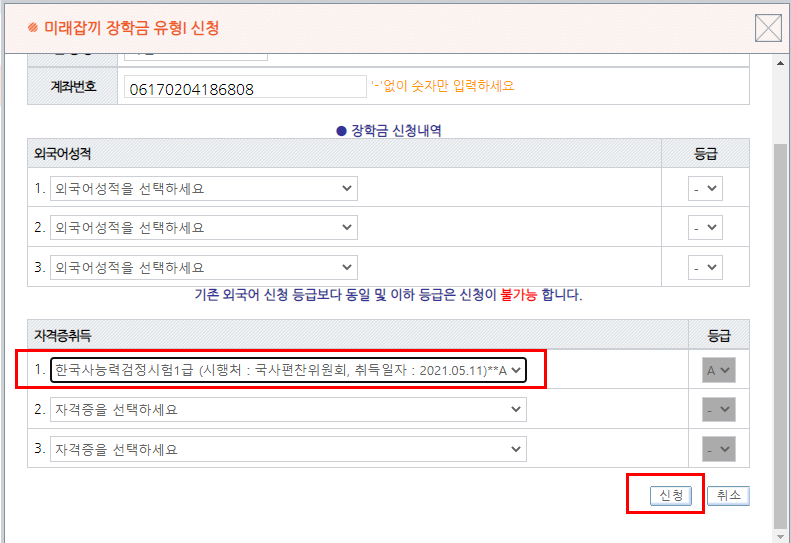 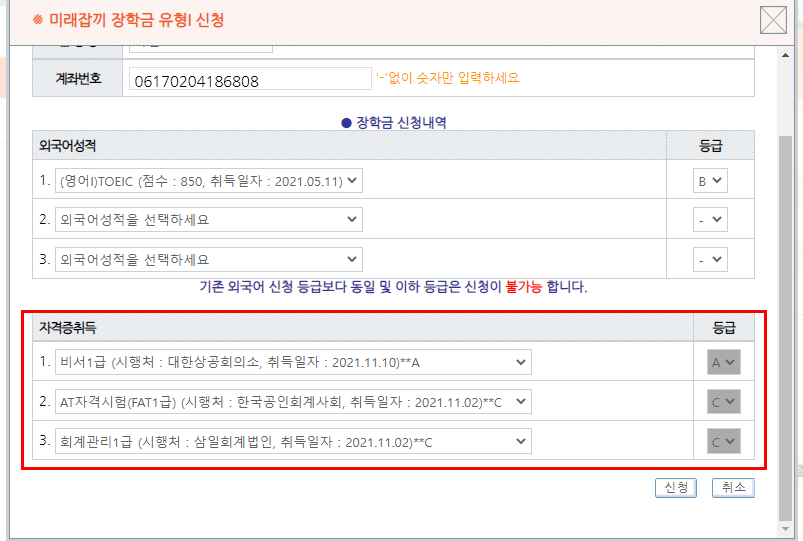 한번 신청할 때 최대 3개까지 반영되므로, 두번에 나눠서 신청 진행
14
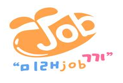 ※ 본인의 신청 어학 및 자격증이 3개 이상일 경우
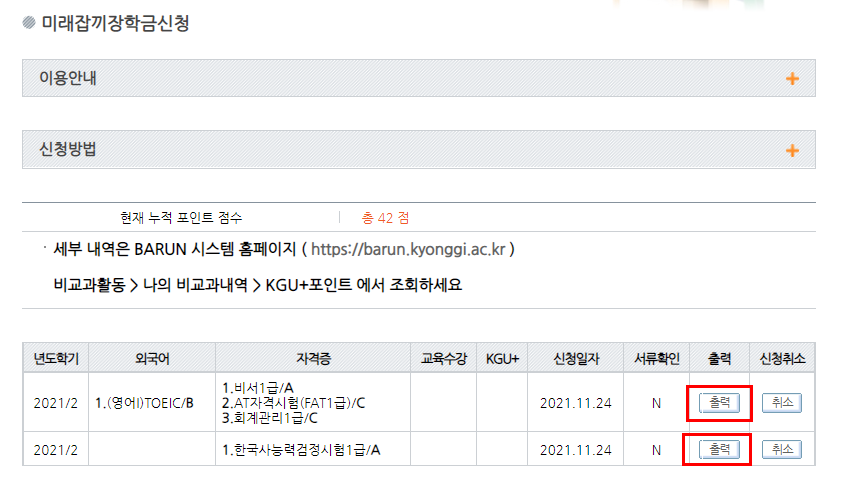 신청서를 둘다 첨부하여 자격증,어학사본, 통장사본과 함께 제출
15